スライド１
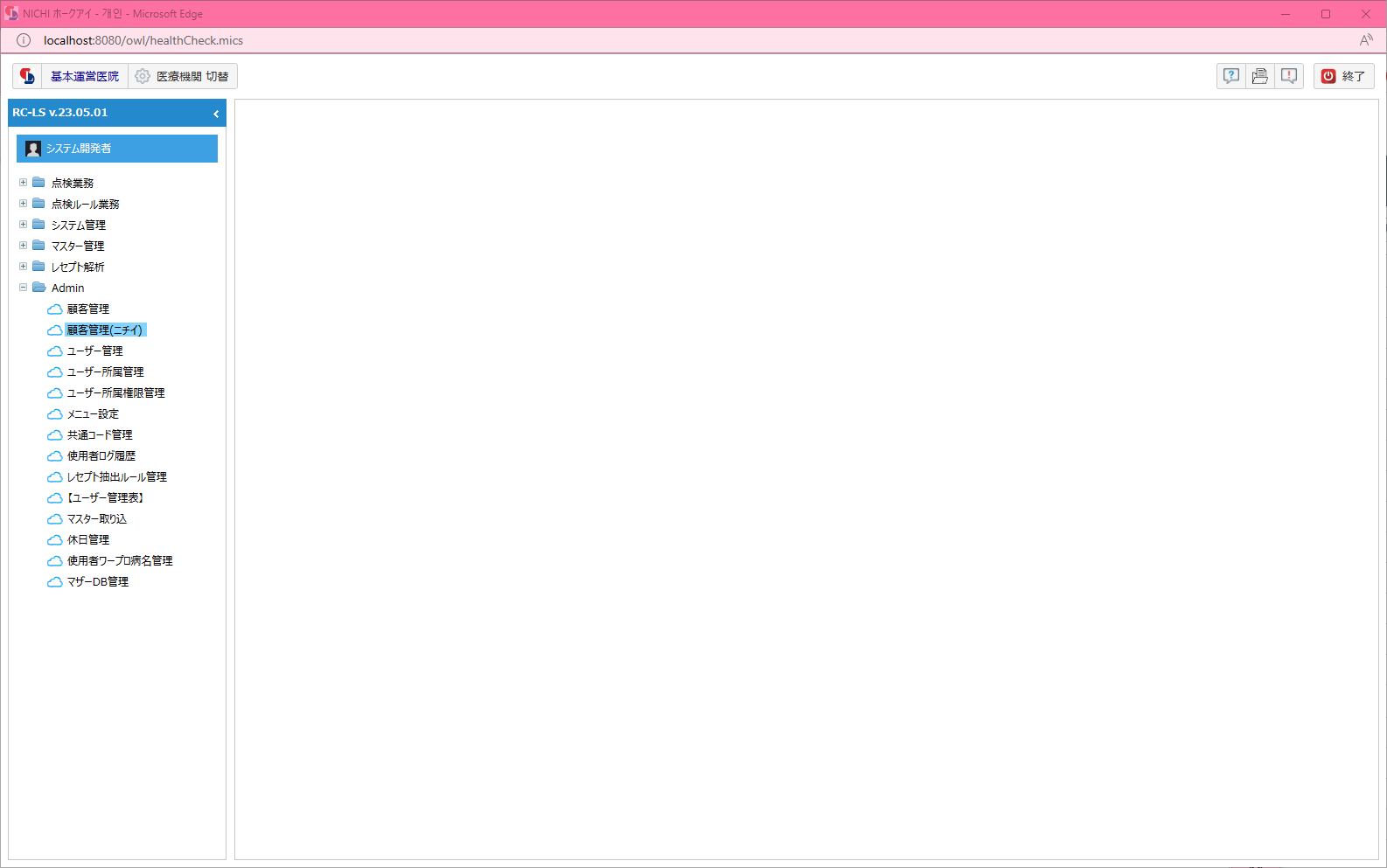 スライド２
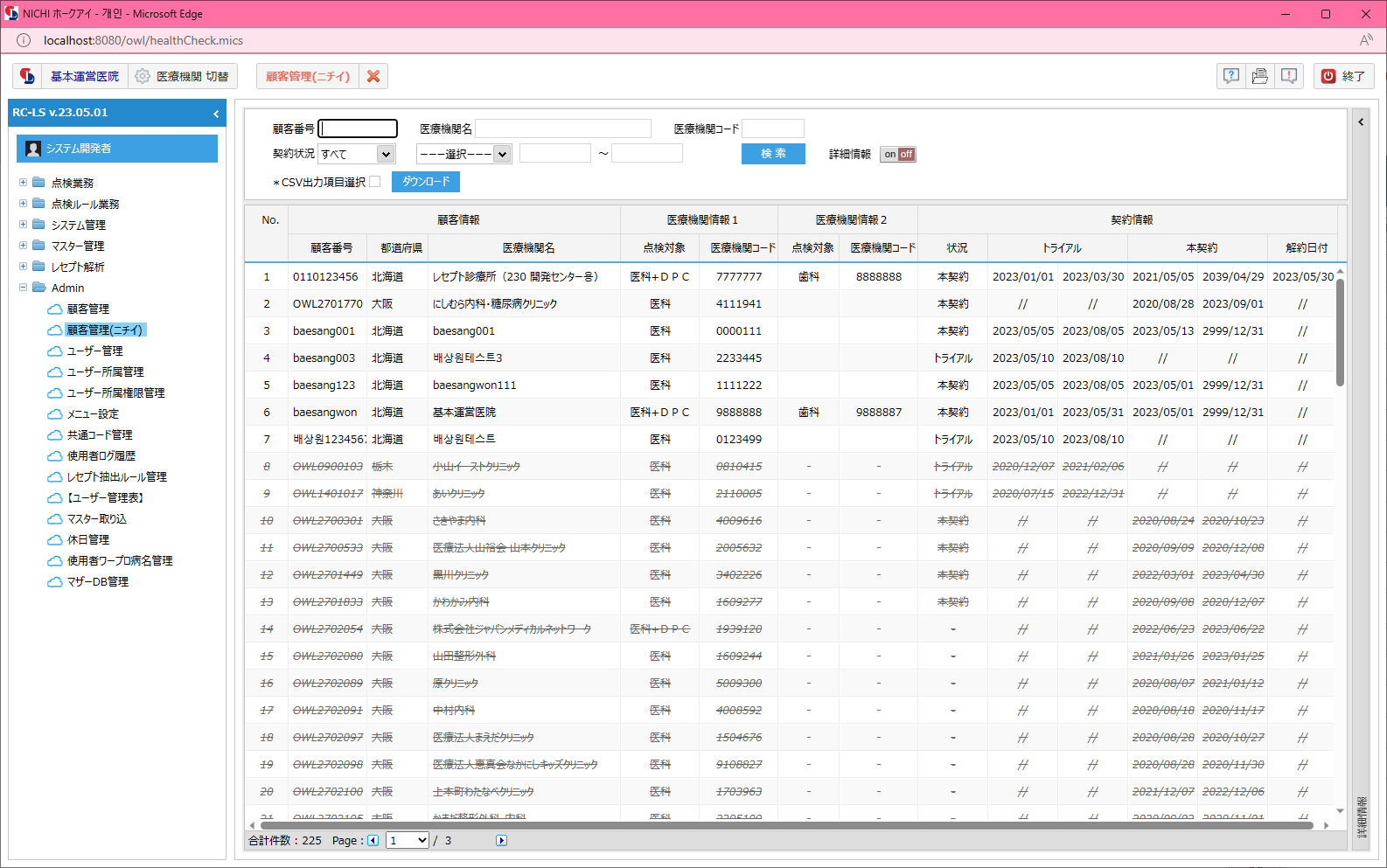 ①
④
②
③
スライド３
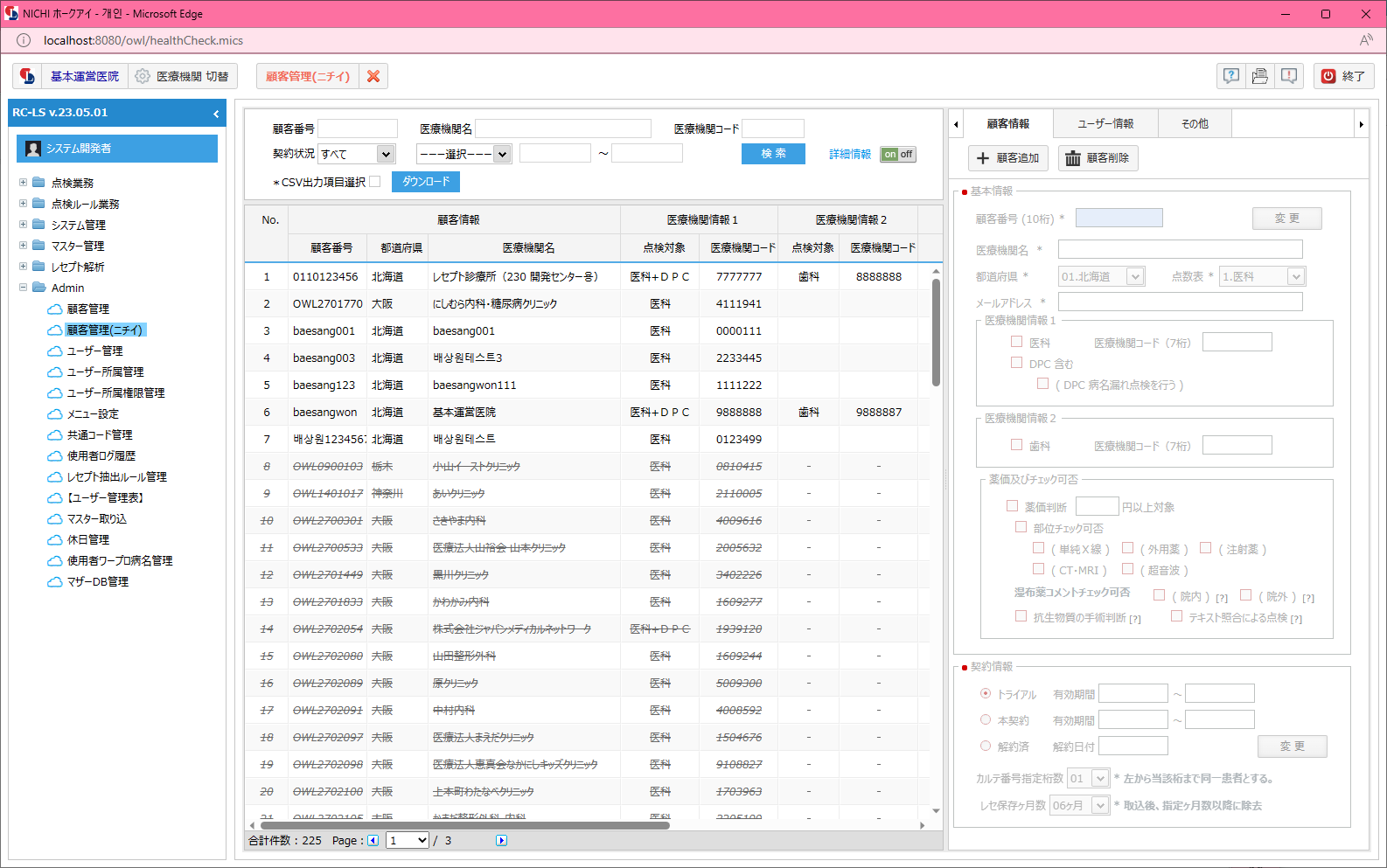 ④
スライド４
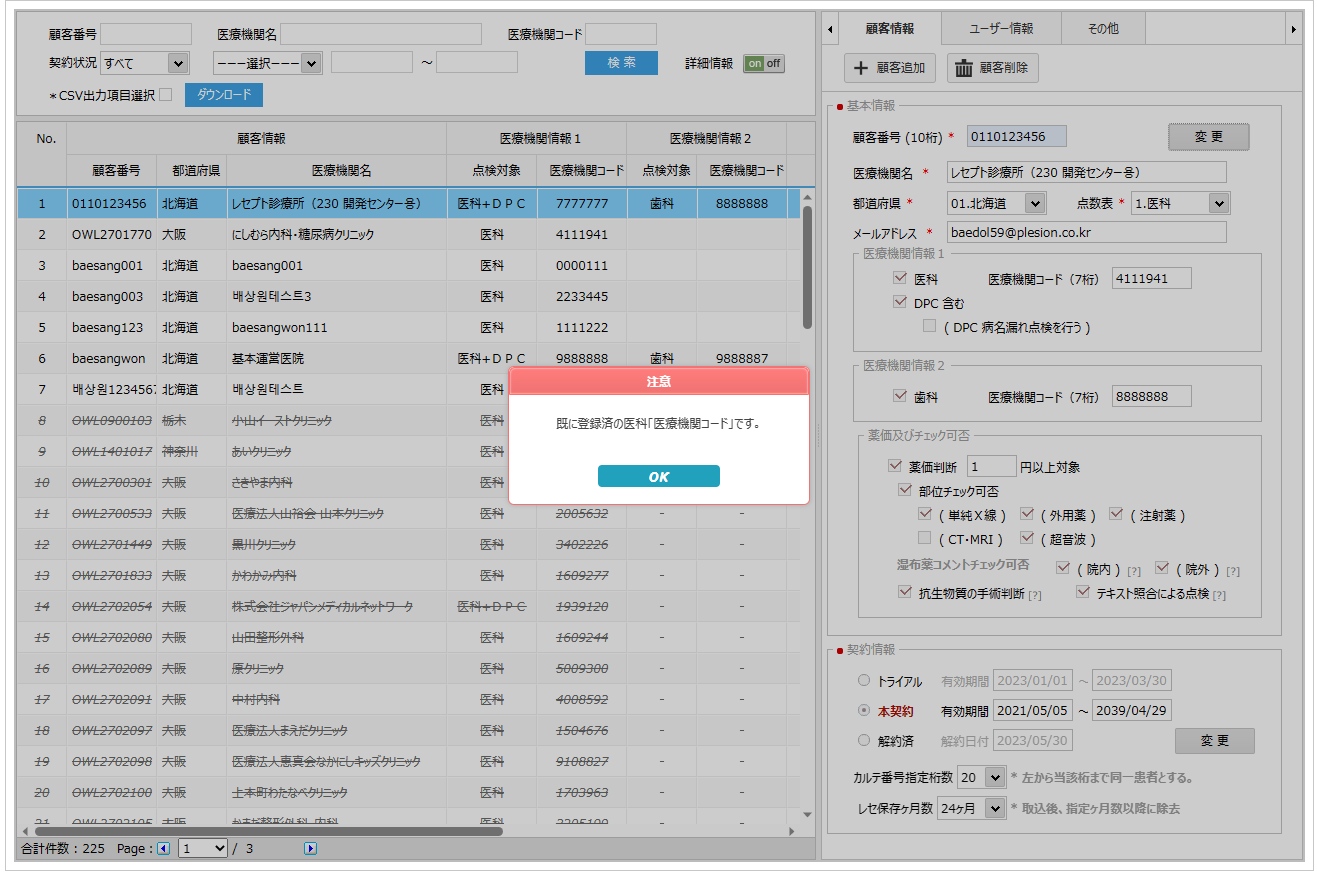 ①
スライド５
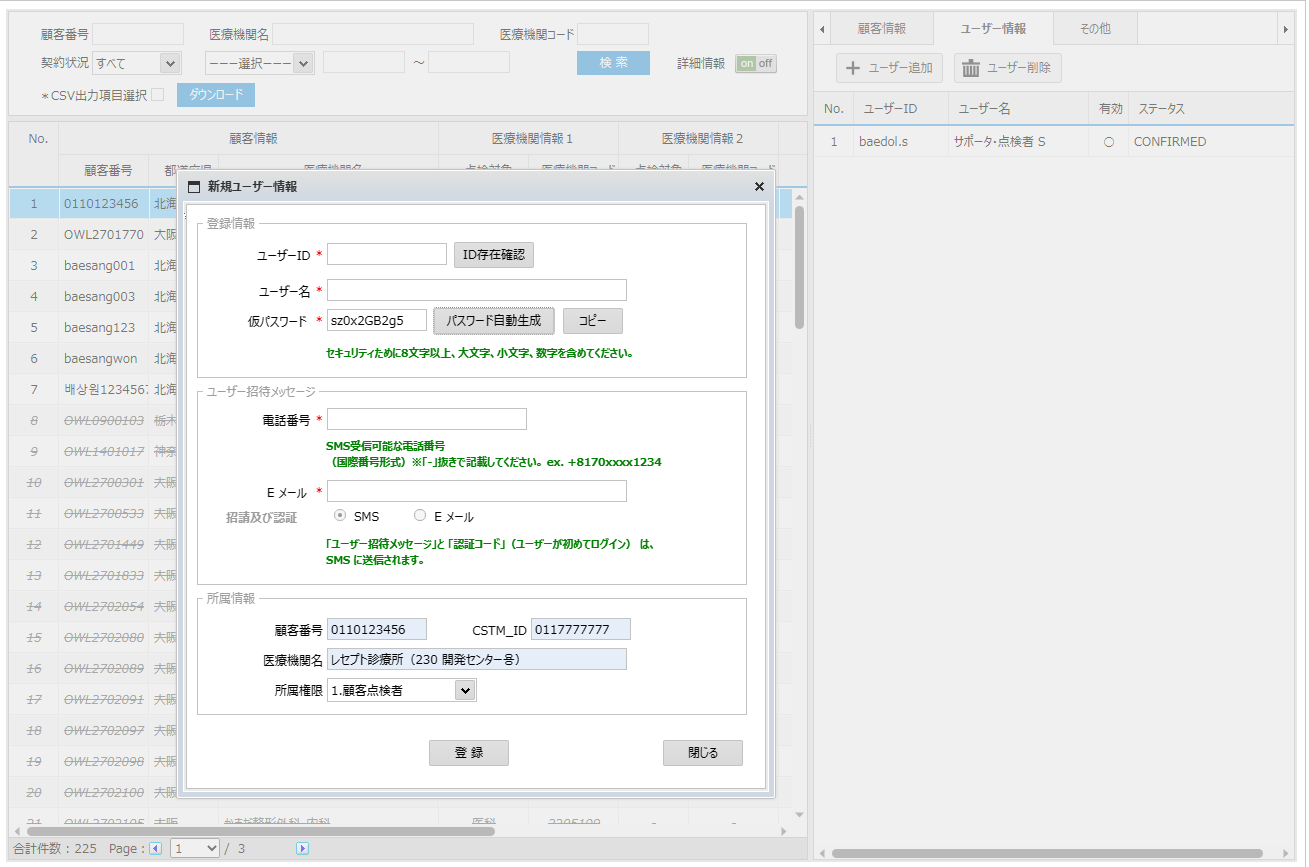 スライド６
①
③
ㅍ
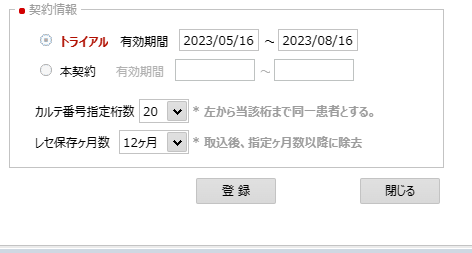 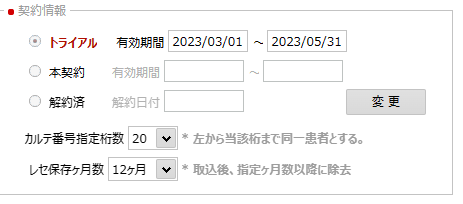 ④
②
ㅍ
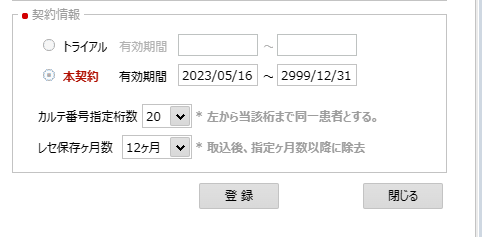 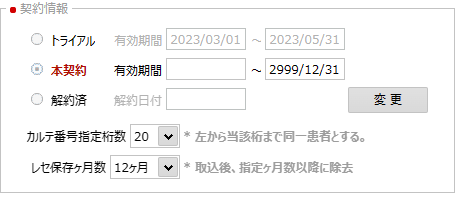 ⑤
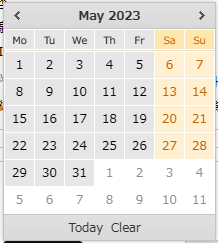